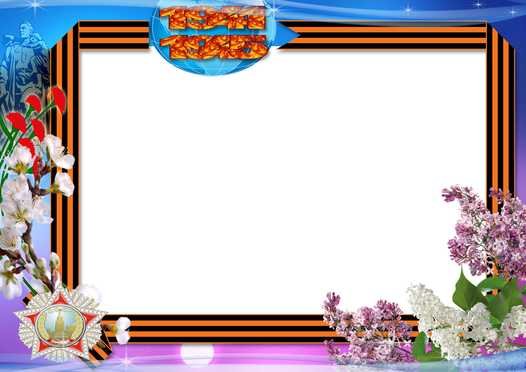 Краткосрочный творческий проект«Этот День Победы»
Тип проекта:
социальный, творческий.
По числу участников проекта: групповой (15-20 человек, все желающие).По времени проведения: краткосрочный (2 недели).По характеру контактов: семья, в рамках ДОУ.
Участники  проекта: Воспитатель- Серебренникова Анна Владимировна, дети, родители
Цель проекта:
Формирование нравственных ценностей.
Задачи проекта:
Сообщить элементарные сведения о Великой Отечественной Войне.Расширение знаний о защитниках отечества, о функциях армии.Воспитывать гордость и уважение к ветеранам ВОВ.Развивать речь детей, обогащать, словарный запас, через, песни, стихотворения, монологи, диалоги о войне.Формировать чувство гордости за Родину, за наш народ.
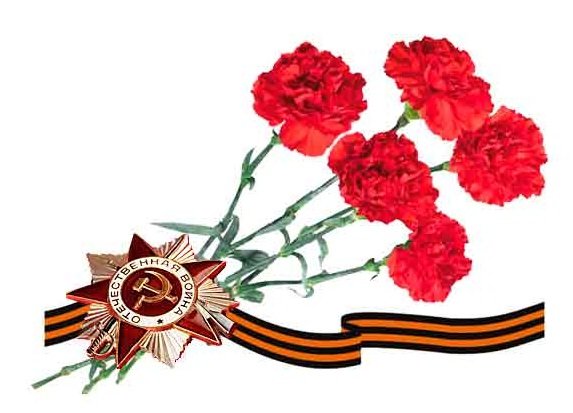 Актуальность проблемы:В период смены общественных формаций нарушается преемственность поколений в воспитании детей, и прежде всего в сфере передачи нравственного опыта, главных жизненных установок. И наши дошкольники не испытывают чувства гордости за свою Родину, за героев победителей в Великой Отечественной Войне.В преддверии празднования Дня Победы с детьми провели блиц опрос по выявлению знаний и представлений о ВОВ, который показал что, дети имеют очень скудные знания о героях Великой Отечественной Войны. Не имеют представлений о причинах возникновения праздника. Таким образом, было принято решение разработать и реализовать проект «Этот день победы».
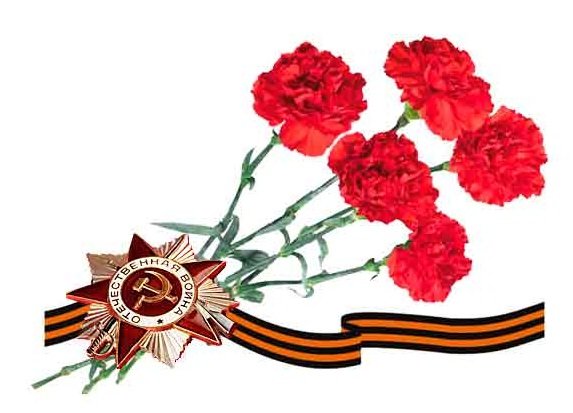 В дошкольном возрасте преобладает наглядно-образное мышление и родителям было предложено совместно с детьми создать альбом «Победа была за нами».Проект направлен на патриотическое воспитание детей среднего дошкольного возраста. В процессе реализации проекта у дошкольников формируются чувства привязанности, верности, чувства собственного достоинства, гордости за свою Родину.
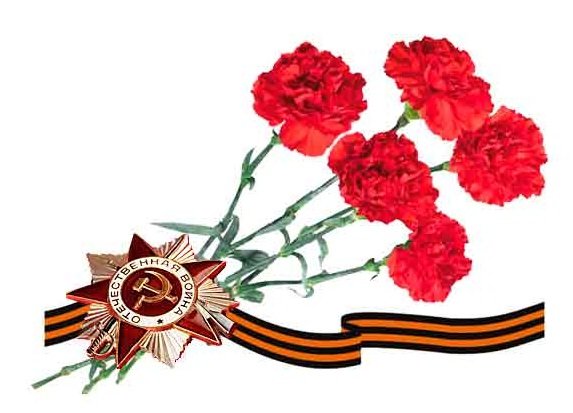 Обеспечение проектной деятельности:Методическое:Ветохина А. Я. «Нравственно – патриотическое воспитание детей дошкольного возраста. Планирование и конспекты занятий. Методическое пособие для педагогов».Е. Т. Чусовлянкина «От ступеньки дома до крыши вселенной – программа дополнительного образования патриотического воспитания ставших дошкольников».
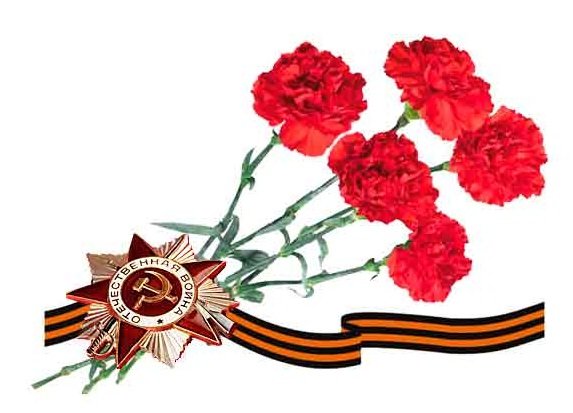 Материально - техническое:Сертификаты для участников проекта.Диагностико - дидактическое:Конспекты,  раздаточный материал.Художественная литература для выставки в центре «Ребенок и книга», иллюстрации о ВОВ.
Предполагаемый результат:Внешние продукты:Создание альбома «Победа была за нами», состоящий из страниц созданных детьми и родителями.Создание выставки детских рисунков «Война глазами детей»Возложение цветов на площадь им. Г.К. ЖуковаКонцерт для ветеранов ВОВ.Проведение обобщающего занятия «Этот день победы».Внутренние продукты:Расширение представлений о российской армии надежной защитнице нашей родины. Пополнение словарного запаса.
Этапы работы над проектом:Подготовительный этап:Определение темы проекта.Формулировка цели и задач.Составление плана основного этапа проекта.Опрос детей.Мониторинг опроса.Родители:Решение о принятии участия в проекте.Дети:Рассматривание иллюстраций о ВОВ.
Основной этап:Проведение совместной деятельности.Экскурсия на площадь имени Г.К. Жукова. Возложение цветов  к памятникам героев ВОВ.Выставка художественной литературы о ВОВ.Знакомство с художественной литературой (Е. Благина «Шинель»; чтение глав из книги С. Баруздина «Шел по улице солдат»; Н. Дилакторская «Почему маму прозвали Гришкой»; А. Митяев «Землянка»; «Мешок овсянки»; «Почему армия родная?» Л. Кассиль из книги «Твои защитники»).Беседа «Вставай страна огромная…»; «Они сражались за родину».Прослушивание музыкальных произведений: «Священная война», «День победы».Разучивание песни «Катюша»Просмотр видео фильма «Минута памяти», презентации «Военная хроника».Художественно творческая деятельность «Цветы для возложения к памятнику».Заучивание стихотворения Е.Благиной «Шинель».Рассматривание открыток «Города герои».Составление рассказа «На параде».
Заключительный этап:Составление портфолио проекта.Трансляция результатов проекта в фотовыставке для родителей.Проведение обобщающего занятия «Этот день победы».Составление альбома «Победа была за нами».Посещение митинга посвященного «Дню победы».